Oakdale and 9th Permanent Diversion
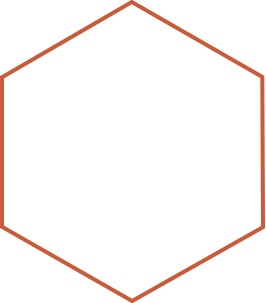 Mike Woodward P.E.
Engineering Consultant

Tonya Elliott Moore
Public Works Director
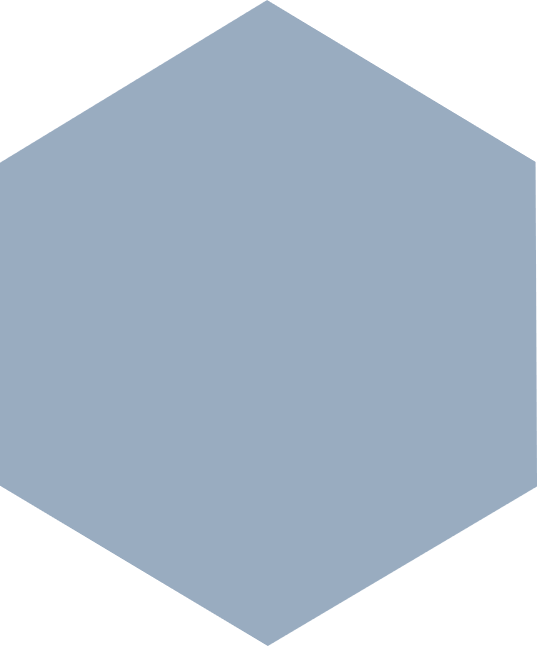 Public Workshop
April 6, 2023
Overview
Town Council approved a temporary diverter for a 90-day trial
Diverter was approved to move forward to a permanent concept after the 90-day trial
We have three concepts to consider today
2
Concept 1:  Signage
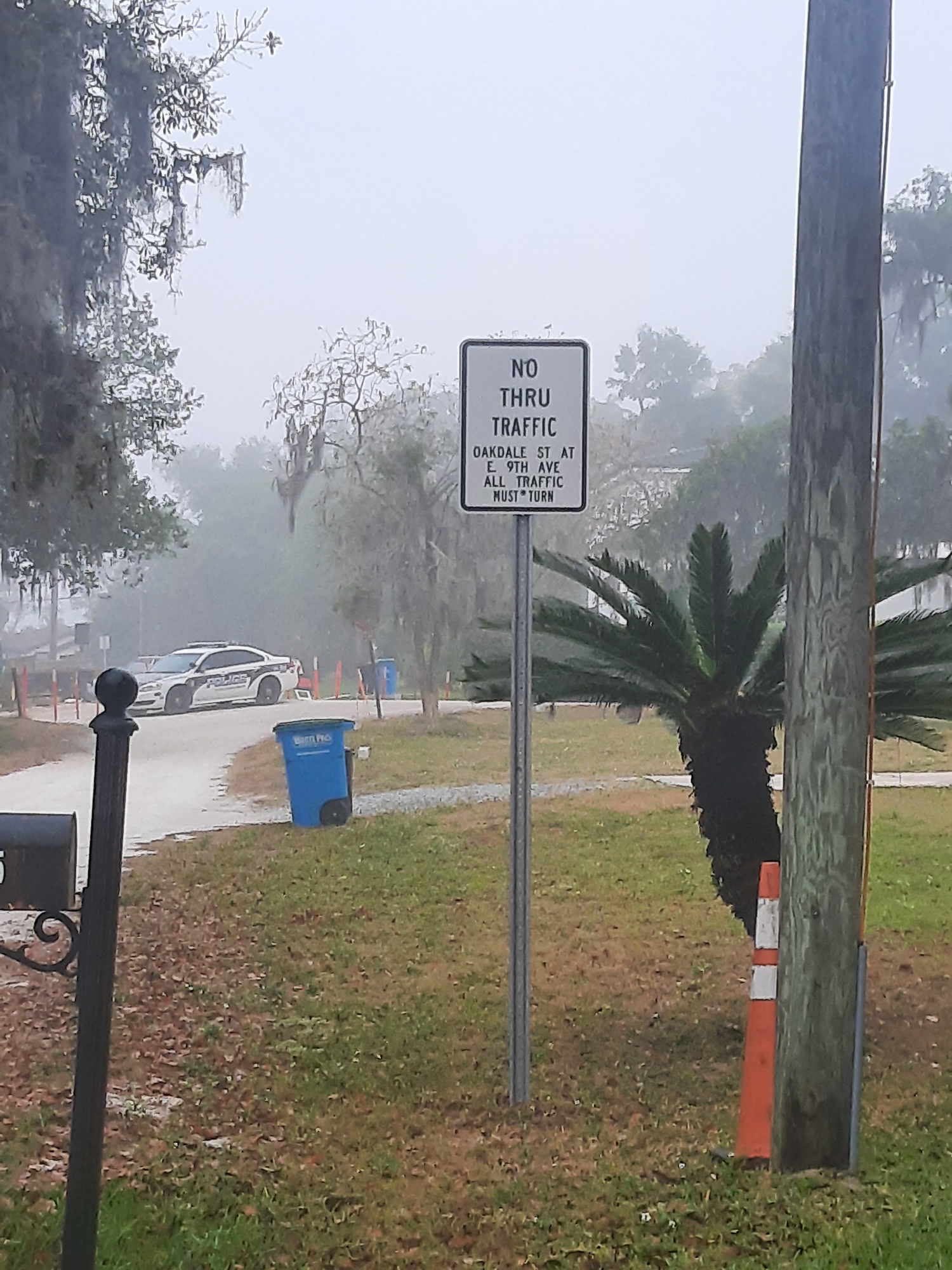 Remove the temporary barriers 
Keep the signs in place
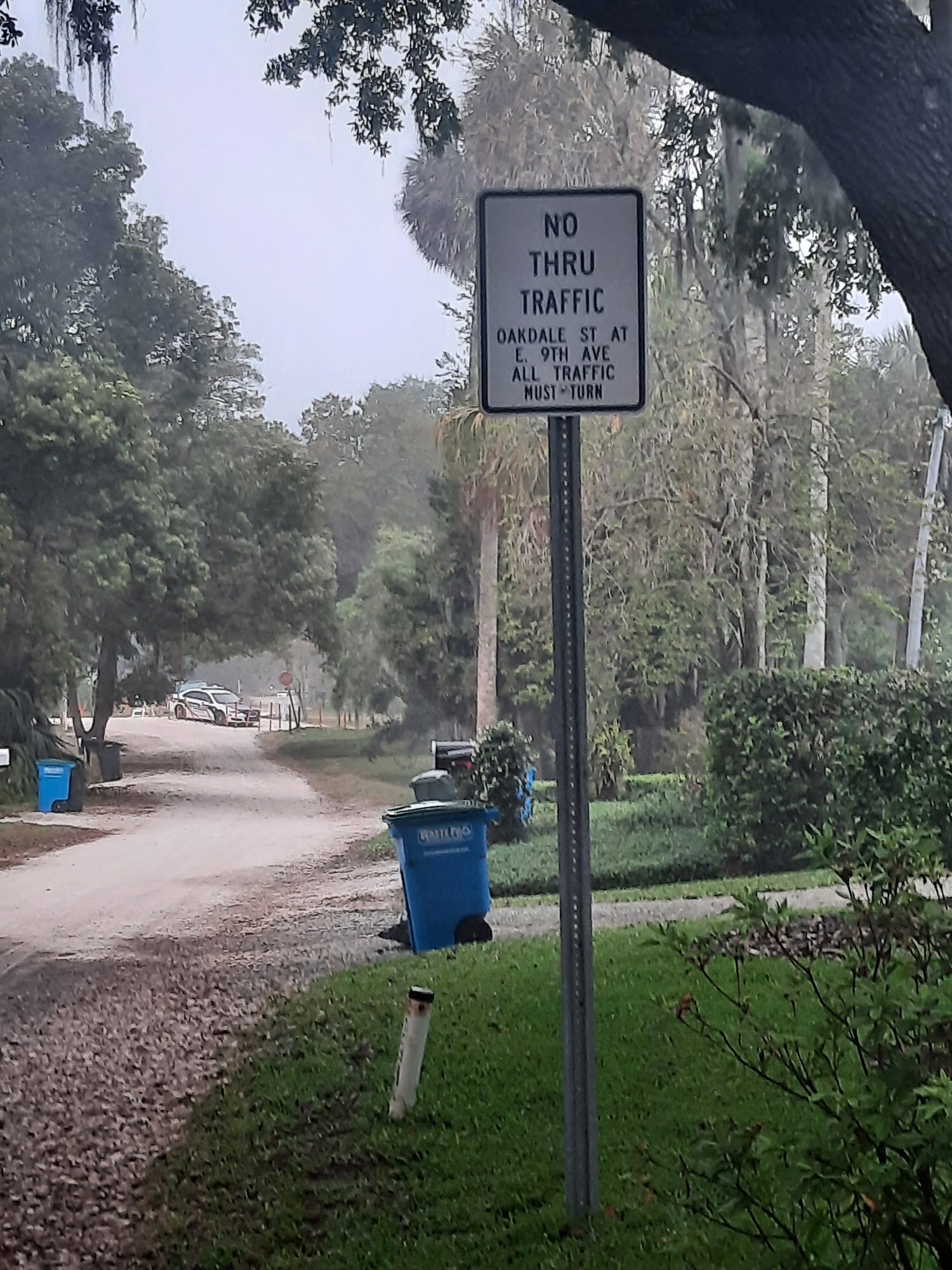 3
Signage
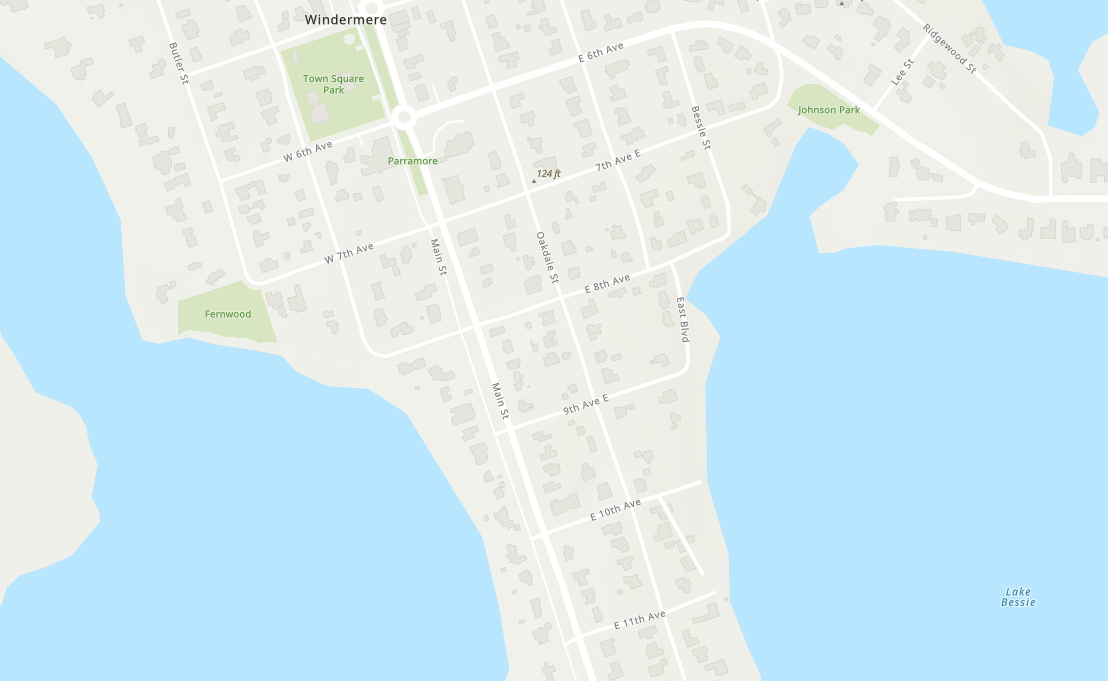 “All Traffic Must Turn”
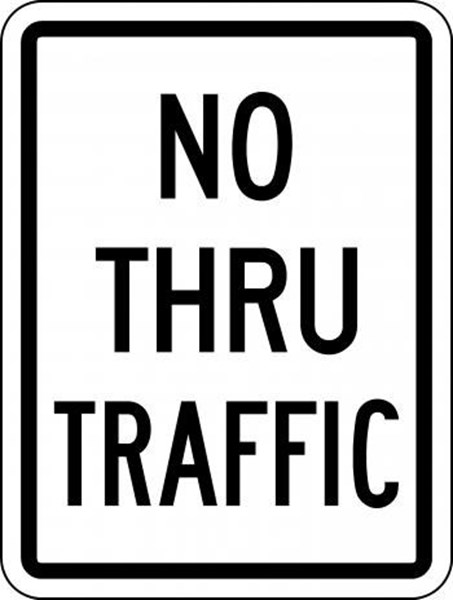 4
Concept 2:  Divertor with Middle Pass-Through
Pass-Through can be on the Northwest. Middle, or Southeast Side

Allows for golf carts, walkers, bike riders to pass through the diverter

Landscaping TBD: will be coordinated with the Garden Club
5
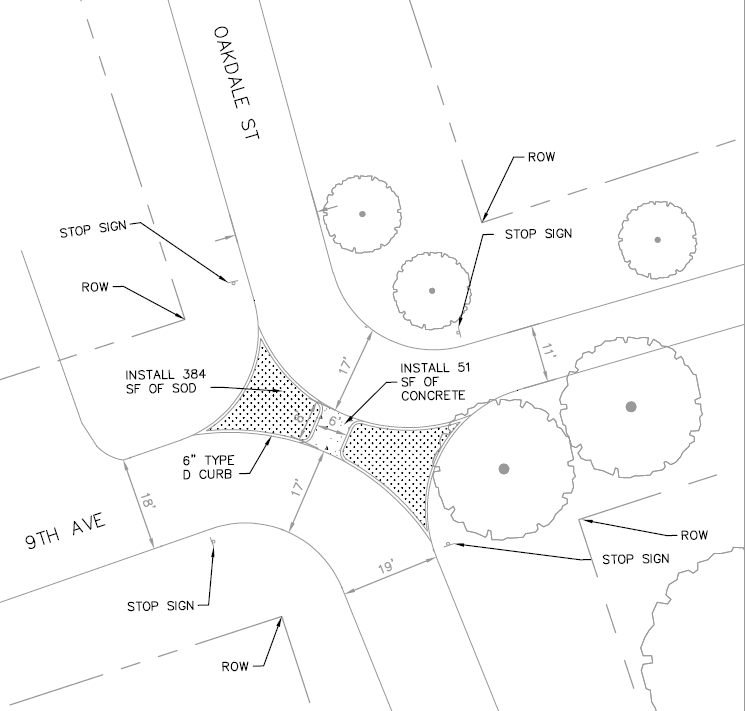 Middle Pass-Through: Plan View
Concept 3:  Diverter with Side Pass- Through: Southeast
Pass through on the side (vs middle) provides a larger area for plantings and is easier to build & maintain.

Southeast (vs Northwest):
	 – better for drainage with less washout
	 – better constructability
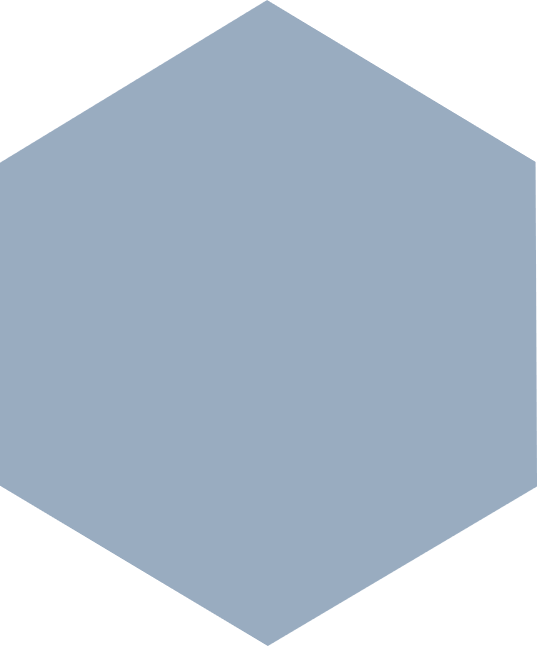 7
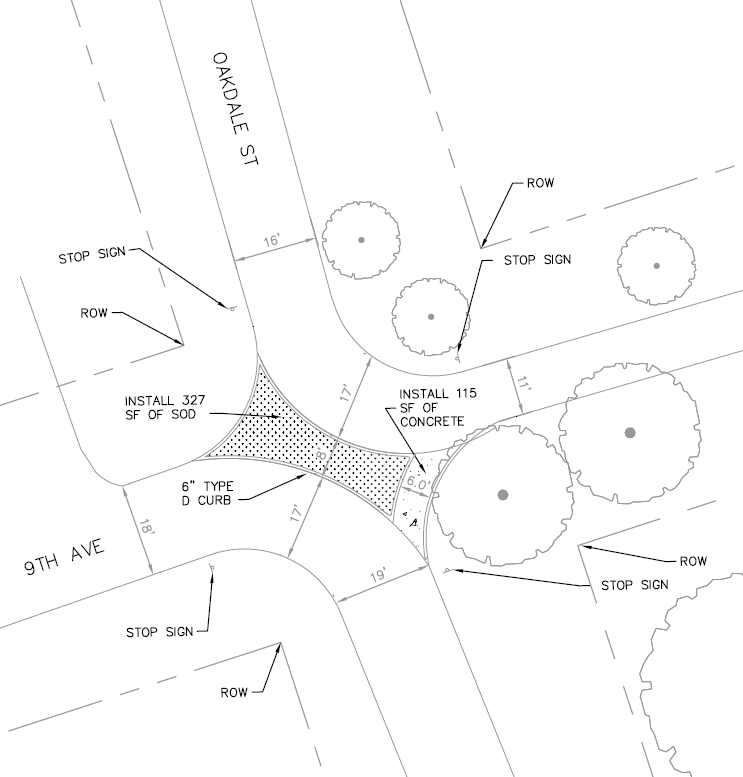 Diverter with South Side Pass-Through: Plan View
8
Southeast -  3d View (plantings TBD)
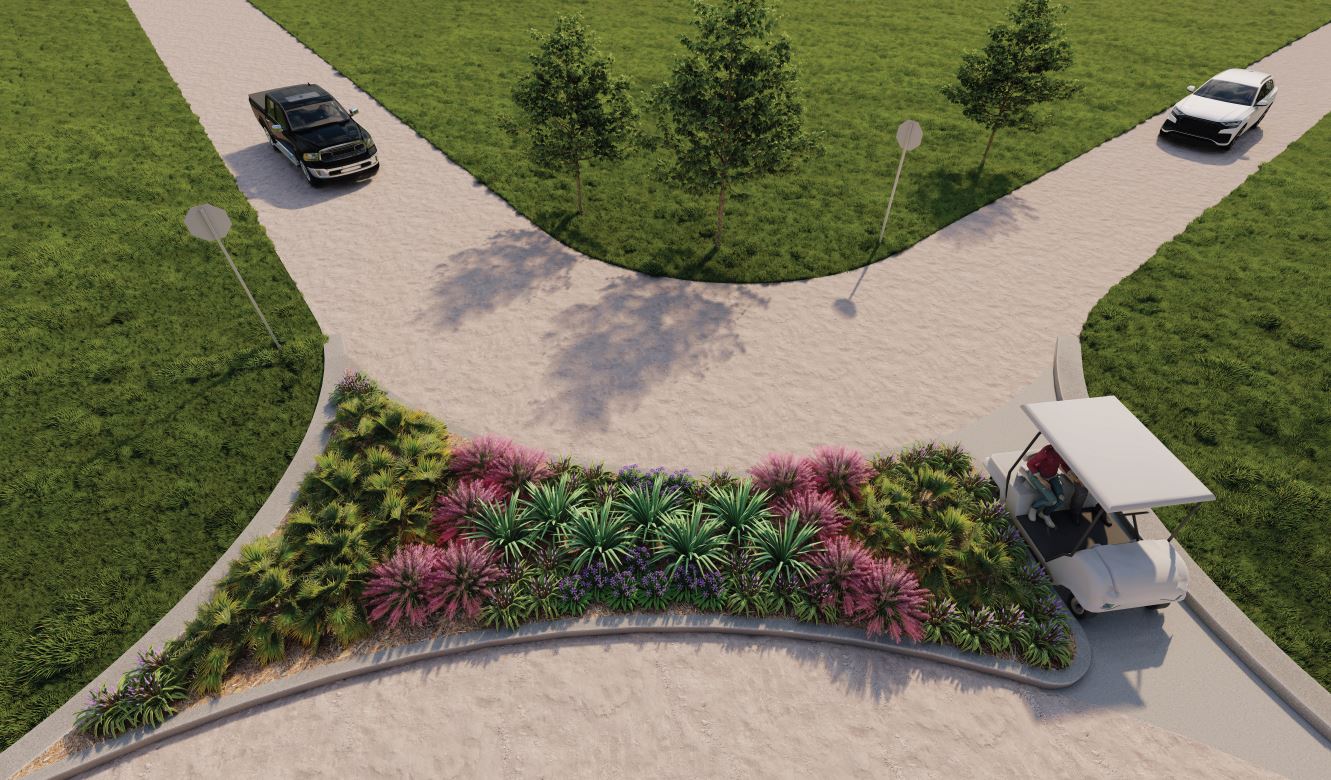 9
Southeast -  3d View (plantings TBD)
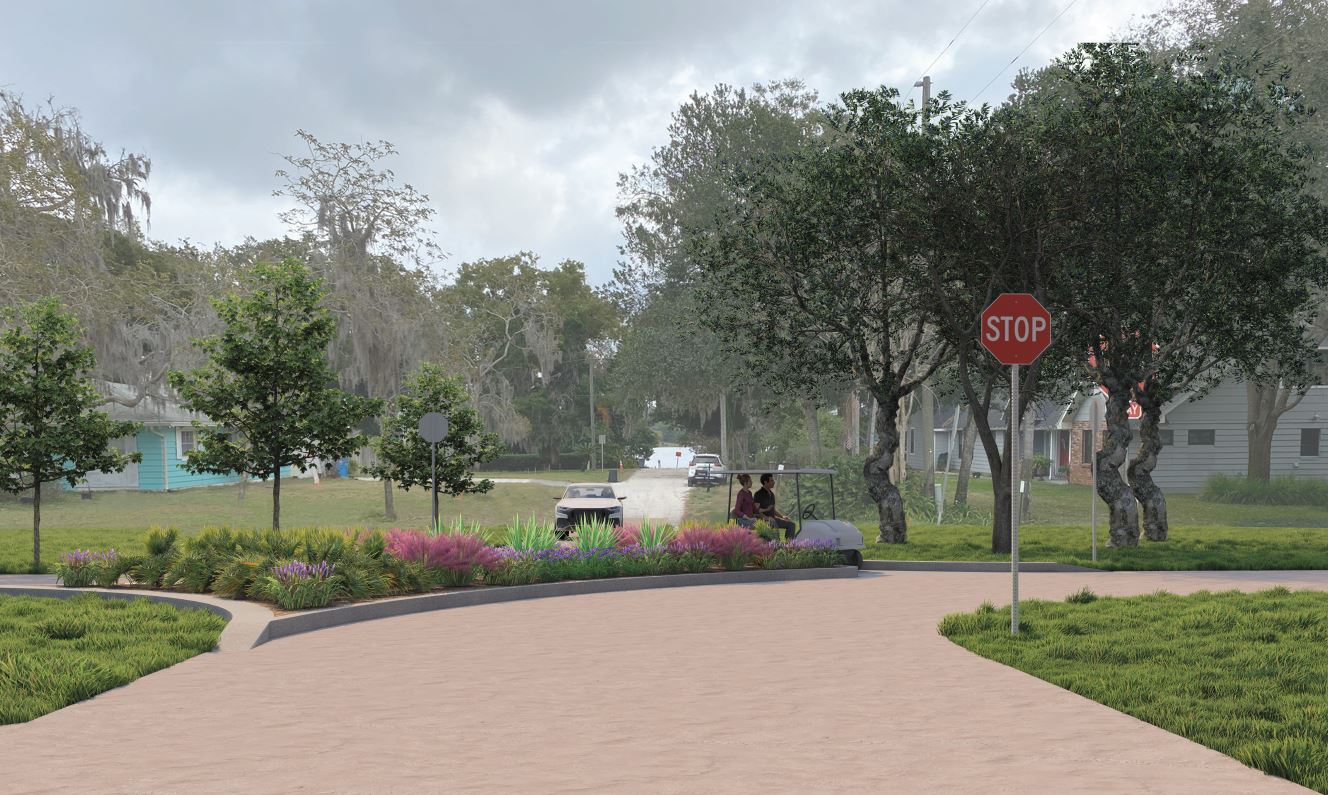 10
Southeast -  3d View (plantings TBD)
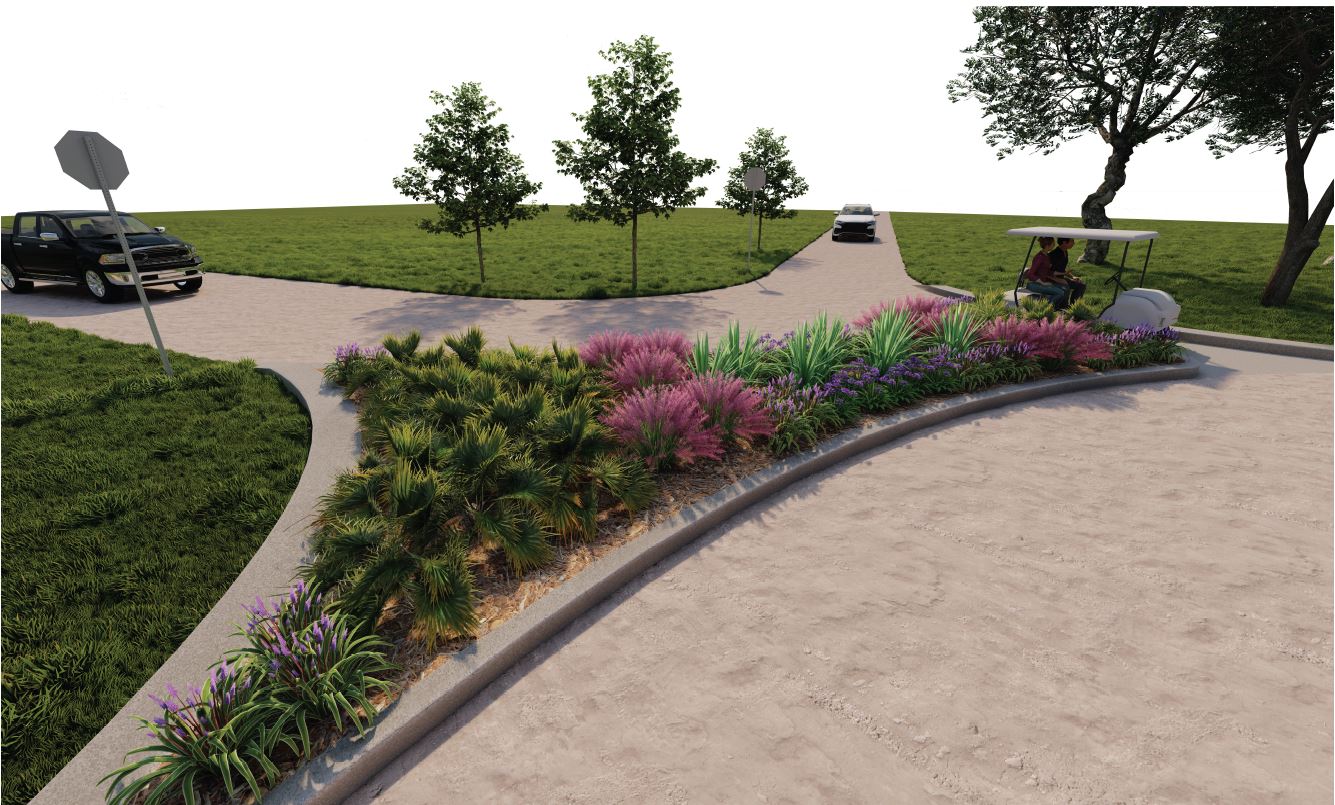 11
Thank you